Migracja, imigracja, emigracja – zagadnienia wprowadzające
dr Marcin Kryński
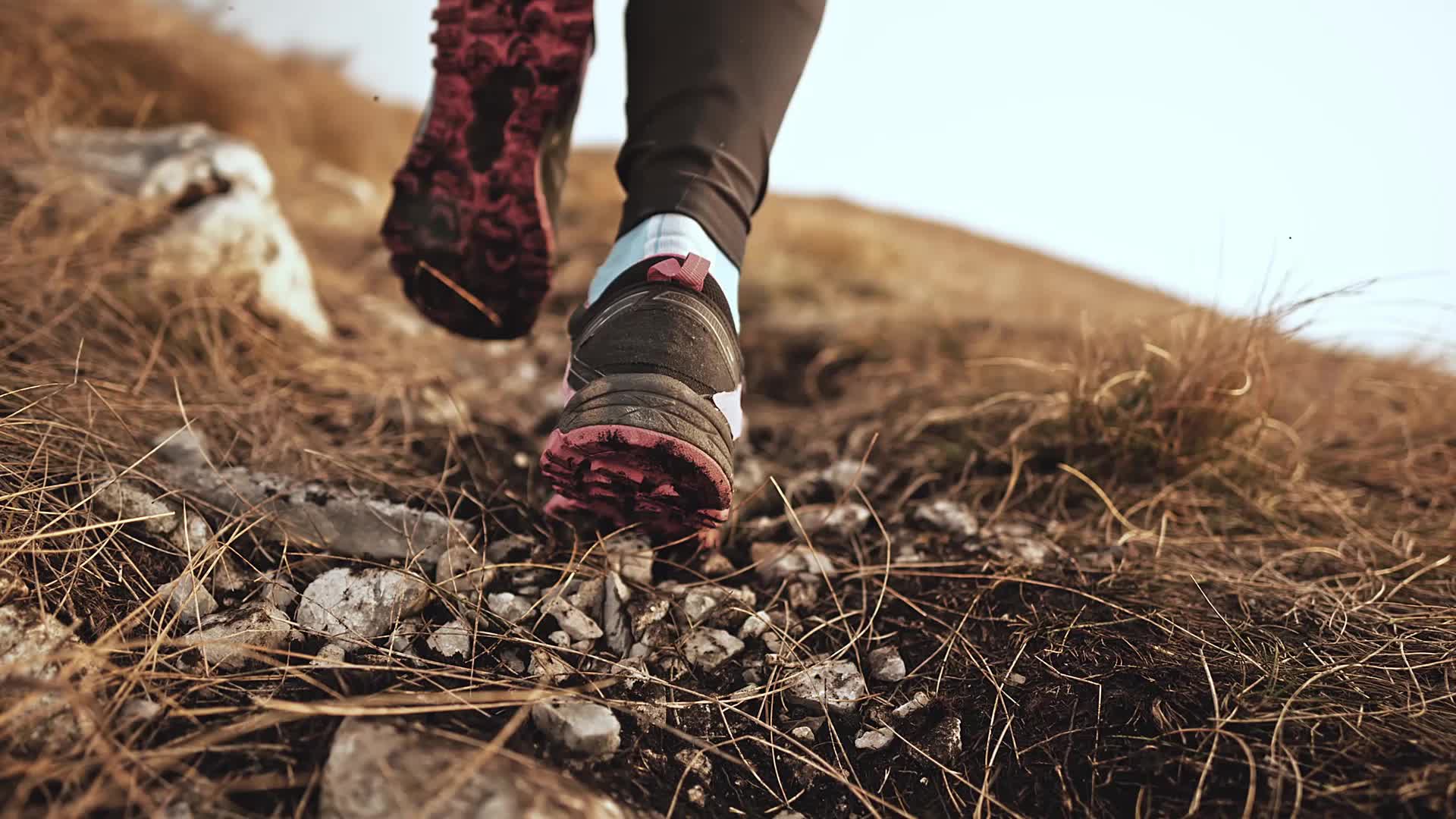 Migracja
Pochodzenie terminu „migracja”
Wywodzi się z łaciny – od słowa migratio, gdzie oznacza zmianę miejsca pobytu, zamieszkania, wędrowanie, przenoszenie się.
Migracja z różnych perspektyw
Emigracja i Uchodźctwo
Imigracja
Oznacza przybycie do obcego kraju z zamiarem stałego lub tymczasowego osiedlenia się w nim.
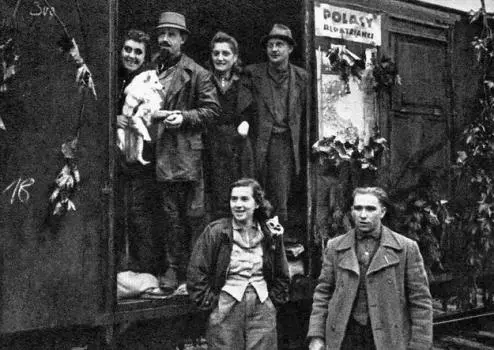 Reemigracja i Repatriacja
Reemigracja - oznacza powrót emigrantów do kraju ojczyzny, 

Repatriacja – powrót do ojczyzny jeńców, przesiedleńców, uchodźców po długim pobycie na obczyźnie, w wyniku zmiany granic itp..
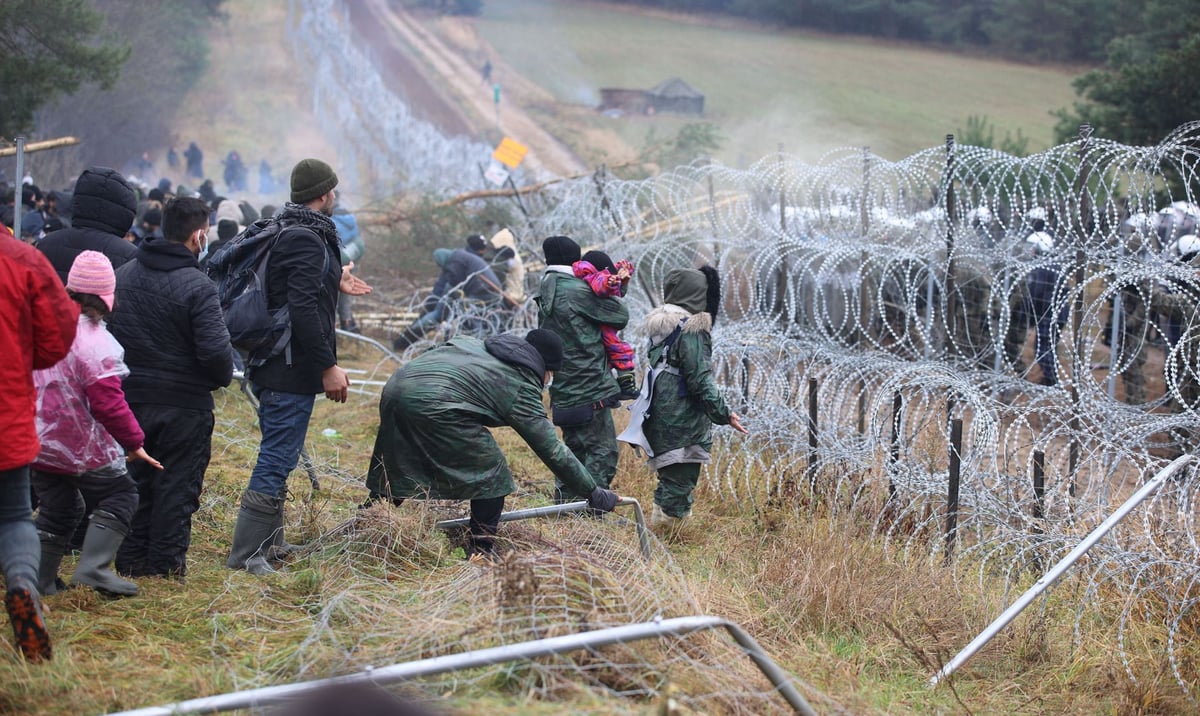 Nielegalna imigracja
W komunikacie Komisji Wspólnot Europejskich w sprawie priorytetów politycznych w walce z nielegalną imigrację obywateli państw trzecich z 19 lipca 2006 sformułowano że: Określa się w ten sposób obywateli państw trzecich, którzy nielegalnie wjeżdżają na terytorium państwa członkowskiego (w tym jego lotnicze strefy tranzytowe) drogą lądową morską i powietrzną, co odbywa się często z wykorzystaniem fałszywych lub podrobionych dokumentów albo za pośrednictwem sieci przestępczości zorganizowanej skupiających przemytników i nielegalnych handlarzy.
Jest też spora grupa osób które wyjeżdżają do UE w sposób legalny na podstawie ważnej wizy lub korzystając z systemu bezwizowego, by następnie bezprawnie przedłużyć swój pobyt, zmieniając najczęściej jego faktyczny cel i nie uzyskując w tym zakresie zgody właściwych władz. 

Są wreszcie osoby ubiegające się o azyl które pozostają w danym kraju mimo że podjęto w ich sprawie ostateczną decyzję odmowną.
Dyrektywa Parlamentu Europejskiego i Rady 2008/115/WE
Nielegalny pobyt – obecność na terytorium państwa członkowskiego obywatela państwa trzeciego, który nie spełnia lub przestał spełniać warunki wjazdu do państwa członkowskiego, określone w art. 5 kodeksu granicznego Schengen, albo innych warunków wjazdu, pobytu lub zamieszkania w tym państwie członkowskim.
Z analizy powyższych dokumentów wynika, że kryterium czasu nie ma w tym przypadku większego znaczenia. Priorytet stanowią przesłanki prawne do wjazdu i/lub pobytu.
Cudzoziemiec przebywający w Polsce stale lub tymczasowo bez spełnienia określonych prawem kryteriów w zakresie uzyskania uprawnień pobytowych będzie nazywany nielegalnym imigrantem.
Nielegalny imigrant
Koniec
Dziękuję za uwagę.